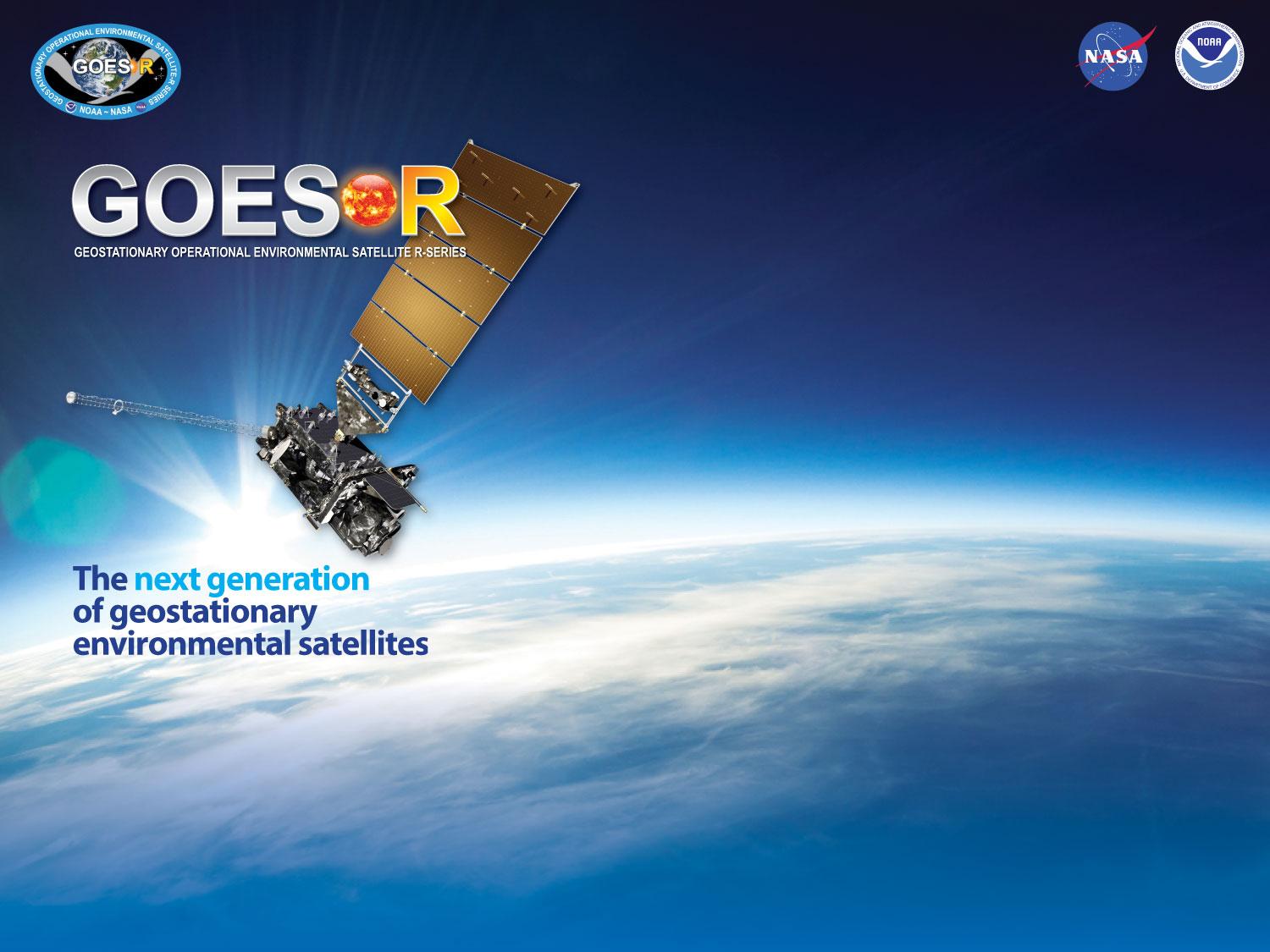 GOES-R Series 
Mode & Mesoscale Domain Request
Standard Operating Procedure (SOP)

Daniel Nietfeld
Acknowledgements
Matt Seybold – GOES-R PRO
 Kathryn Miretzky – GOES-R PRO
 Tim Schmit – NESDIS/STAR - CIMSS
 Dan Lindsey – NESDIS/STAR - CIRA
 Patrick O’Reilly – NOAA/NWS/NCEP SDM
 Reginald Ready -  NOAA/NWS/NCEP SDM 
 Jamie Kibler & Mike Turk – NESDIS/SAB
 Bill Ward – NOAA/NWS/Pacific Region
Flexibility of the ABI
Two Primary Modes of Operation:

Mode 3 “flex mode”
Default Mode (per NWS request)
Full Disk (FD) domain every 15 mins
Contiguous US (CONUS) domain every 5 mins
2 Mesoscale domains every 1 minute
or
1 Mesoscale domain every 30 seconds

Mode 4:  Full Disk (FD) every 5 mins
Regardless of Mode, all 16 Bands are produced
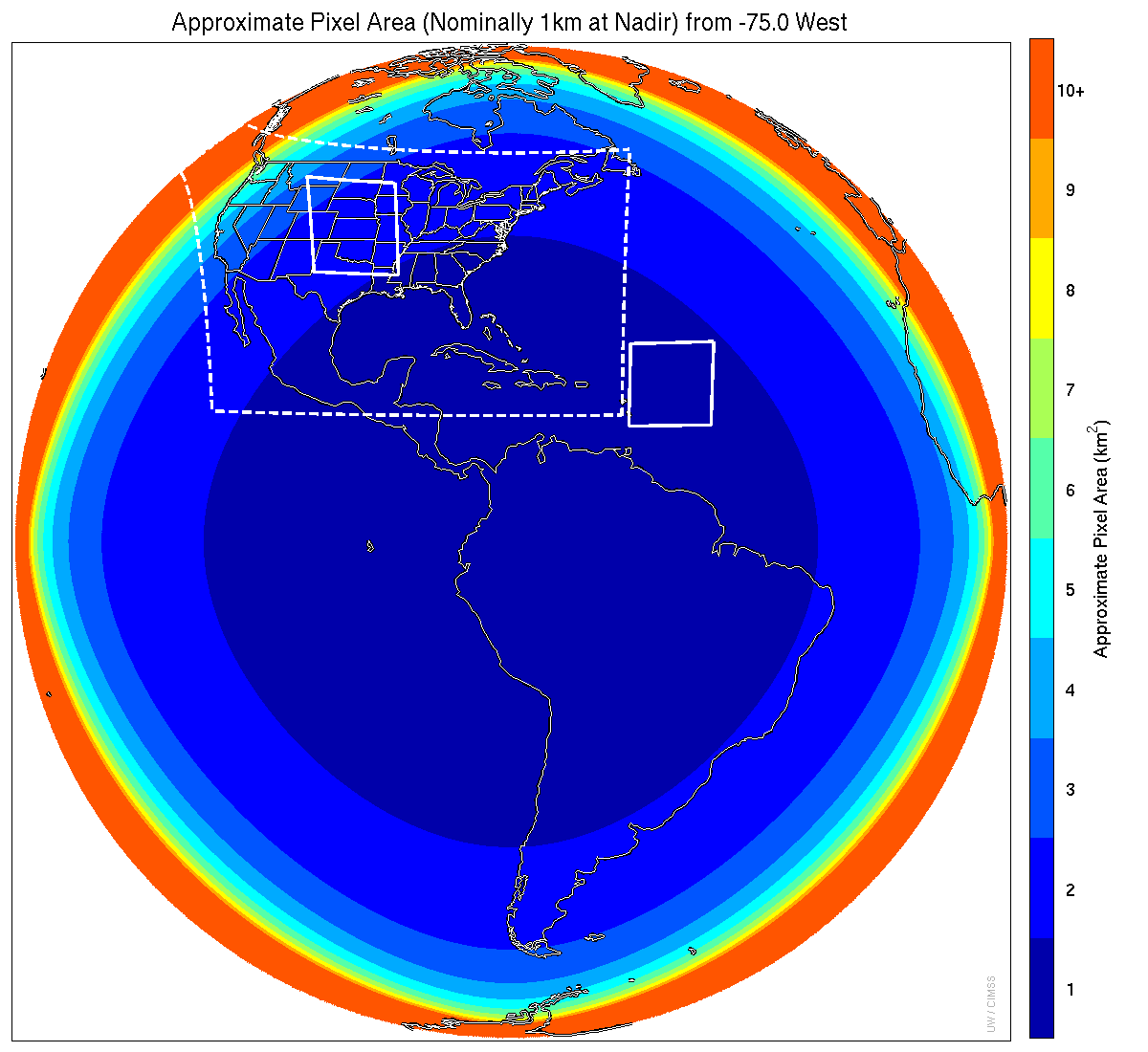 Meso-scale box locations are movable
1 min
5 min
1 min
15 min
MODE 3
Courtesy of Tim Schmit
[Speaker Notes: 1-km2 spatial resolution at satellite nadir.  Pixel Areas are approximate.  Each bin is rounded to the nearest 1km2 until we get to 9.5km2 and then all are binned into the red 10+ area. So the first, dark blue, ring covers pixel areas from 1 to 1.49km2 and is labeled “1”, above 1.5 to below 2.5km2 goes into the next ring and is called “2”, etc.   GOES-East location.  Proposed CONUS sector, approved by the NWS NOAT.   Two meso-scale image sectors shown; these are selectable.  The same central lat/lon used for these mesoscales produces a different sized and shaped area for different satellite locations.]
Why 1-Minute Scans?
Numerous ~1-minute “super rapid scan” periods of evaluation (from GOES-14) have shown great benefit to analyzing and diagnosing high-impact weather events.
Convective Initiation
Convection Evolution
Fire Elements
Fog/Stratus Evolution
Volcanic Ash Dispersion
Many others…
Courtesy of SSEC
GOES-14 Super Rapid Scan Operations to Prepare for GOES-R
SRSOR (Super Rapid Scan Operations for GOES-R) from GOES-14 imager 
Data between mid-August and September 24th and late October 2012; and two days in June and 12 days in mid-August, 2013; and mid-May, 2014, May and August 2015 and parts of 2016:
http://cimss.ssec.wisc.edu/goes/srsor/GOES-14_SRSOR.html
http://cimss.ssec.wisc.edu/goes/srsor2013/GOES-14_SRSOR.html
http://cimss.ssec.wisc.edu/goes/srsor2014/GOES-14_SRSOR.html
http://cimss.ssec.wisc.edu/goes/srsor2015/GOES-14_SRSOR.html
http://cimss.ssec.wisc.edu/goes/srsor2016/GOES-14_SRSOR.html

GOES-14 provided very unique data and offered a glimpse into the possibilities that will be provided by the ABI on GOES-R in one minute mesoscale imagery
Many phenomena were observed

The users can’t wait for 1-min data!
GOES-14 visible image showing rapid convective development
Courtesy Tim Schmidt
New GOES: Sample “1-min” imagery
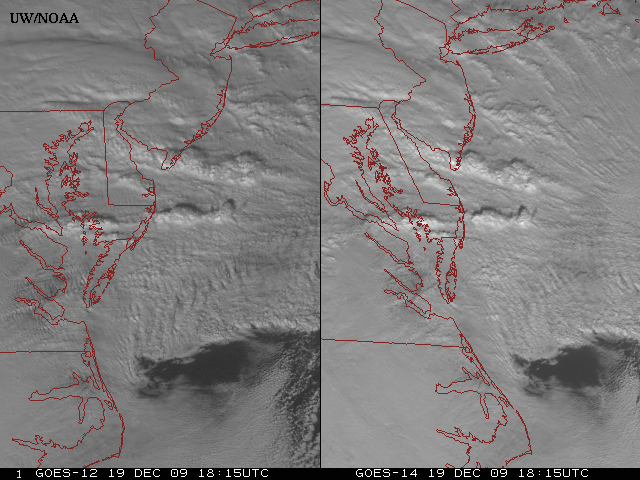 GOES-12
GOES-14
7
See “what is happening”, not “what has happened”.
Courtesy Tim Schmidt
[Speaker Notes: Note the number of different levels of motion you can see (the cyclonic low level circulation over the ocean through the breaks in the higher clouds)... and you can't distinguish those on the GOES-12 loop.]
4 June 2015 2005-2141 UTC
 GOES-14 Visible Imagery (0.65 μm; top left), GOES-14 VIS/IR Imagery (0.65/10.7 μm; top right), KCYS 0.5° Reflectivity (bottom left), and KCYS 2.4° Reflectivity (bottom right)
[Speaker Notes: So what is going on? The feature of interest obviously appears before weakening appears in reflectivity and severe hail reports. You will also notice in this long loop that once the feature appears the first time, the storm never “recovers” and has the same structure that it did before the feature first appeared.  

It is possible this is midlevel outflow, on the VISIT blog Dan Bikos calls this a gravity wave. I suppose there is some support to this because after the initial “feature” appears, the cumulus is suppressed between the dashed red lines. What it comes down to is that, the storm was strong and well organized, the feature appears, storm reports come out, and the storm decays. We don’t definitively know what it is or how often it occurs, but its possible that when this feature appears the warning forecaster may be able to anticipate rapid changes in strength may occur.]
Mesoscale Domain Sector (MDS)
Locations… where to scan
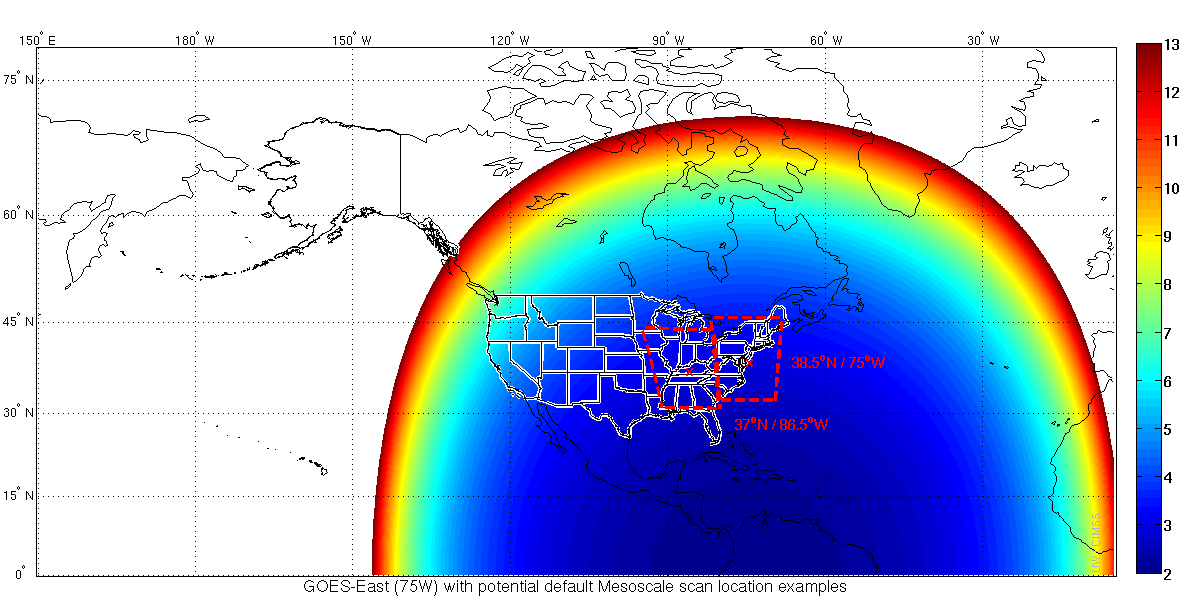 Courtesy of Tim Schmit
With 2 ABIs (GOES E & W)= 4 Meso Domain Sectors
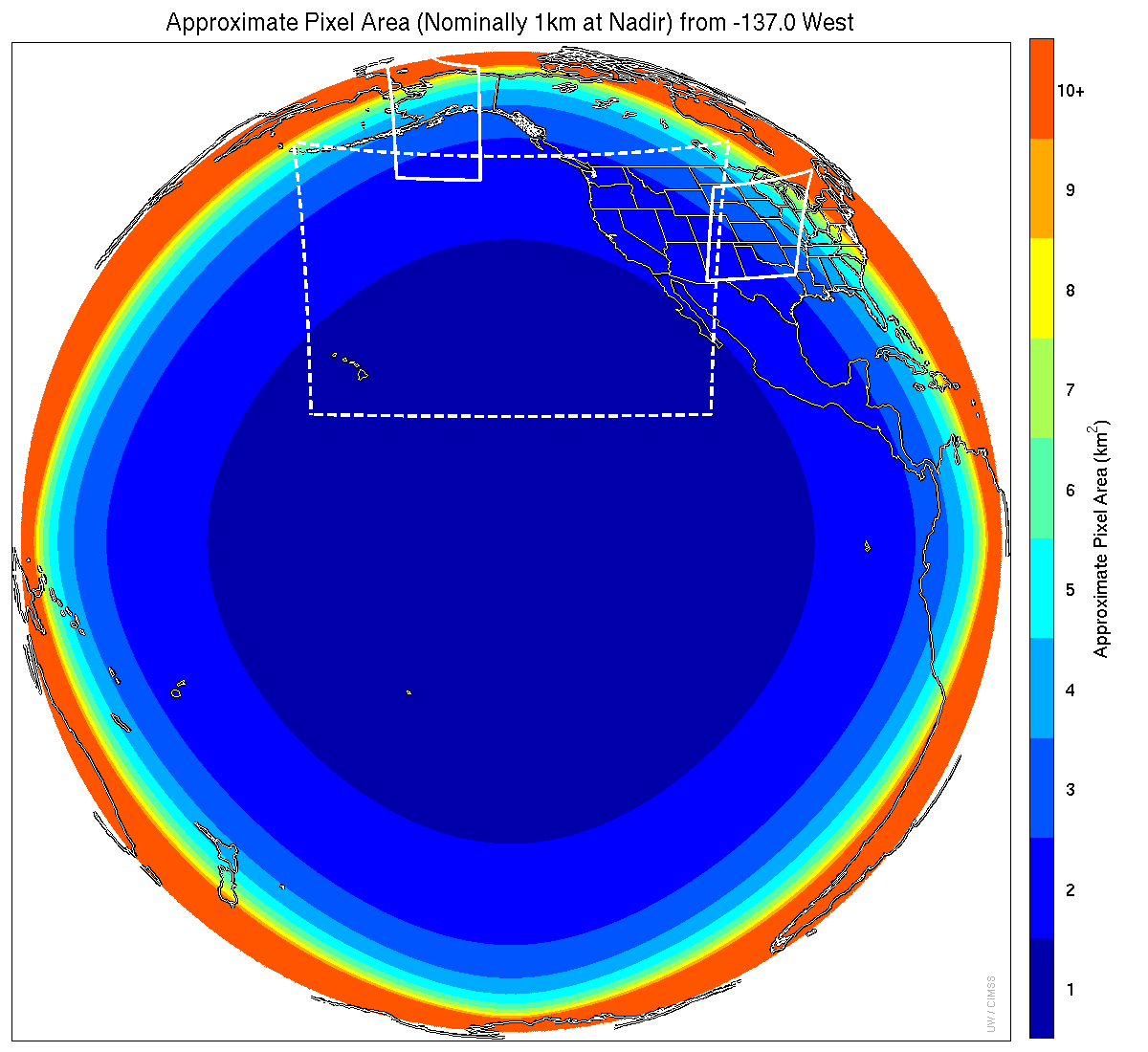 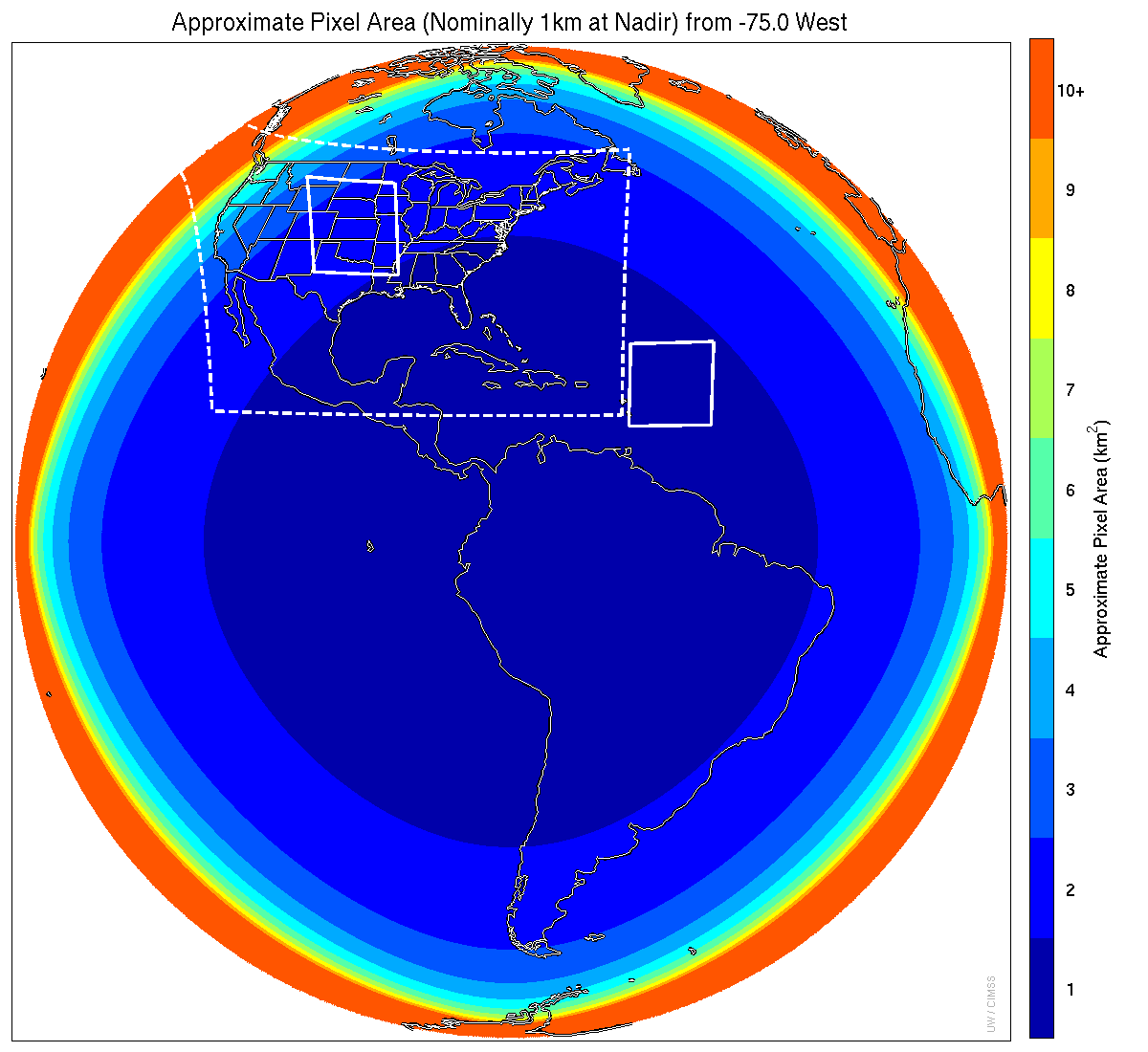 Courtesy of Tim Schmit
Default “Parked” Positions
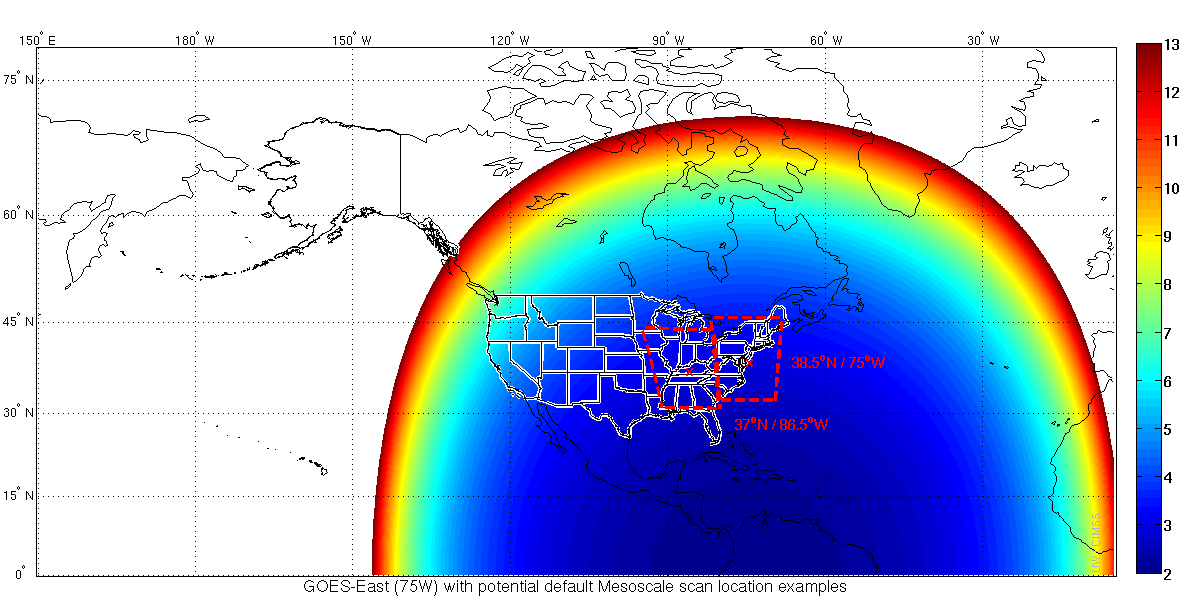 GOES East (& Central):
Commercial Airline
Route Corridors



GOES West:
Commercial Airline
Route Corridors + AK?
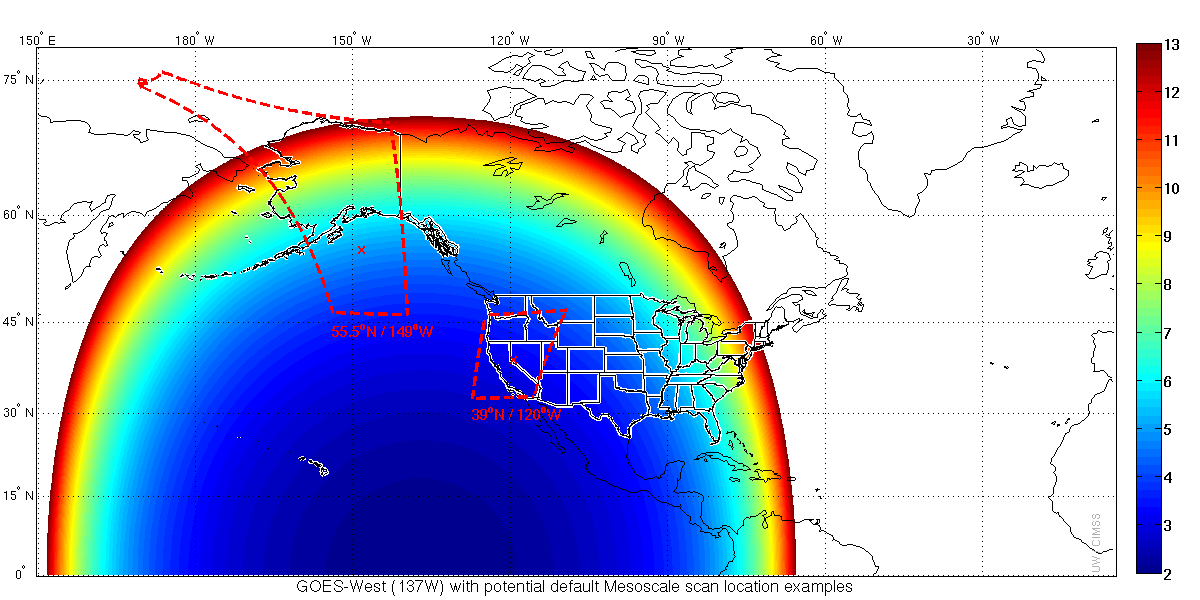 Courtesy of Tim Schmit
Why Aviation Flight Corridors?
Line up with highest population areas
 Aviation industry highly sensitive to clouds / fog / IFR-LIFR conditions
 They can be quickly moved off of those parked locations for 24 higher priority reasons
 Alternative was to leave where it was moved, which seemed to be a less efficient way to use the MDSs
Requests are the key
Any time a MDS is moved out of the parked location to a new position will be the result of a request by one of the operational entities listed below:

Any NCEP National Center (e.g. SPC, NHC, etc.)
Regional Focal Point (representing WFOs)
NESDIS Satellite Applications Branch (SAB)
The Request Flow
Request Flow
If conflicting requests… refer to Priority Listing
NCEP SDM is a 
KEY player in 
this process!
Multiple Request Situations:
SDM will Follow Priority List
SPC High or Moderate Risk
Volcanic eruptions impacting the US or US Territories
SPC Enhanced Risk
Major Hurricane (CAT 3-5) forecast to make landfall to US or US Territories Day 1 or 2
Event or circumstance with national importance requiring elevated DSS (e.g… Super Bowl, Olympics, large hazmat event, etc…)
SPC Extreme Fire Weather criteria
Hurricane (CAT 1-2) forecast to make landfall to US or US Territories Day 1 or 2
SPC Marginal or Slight Risk
SPC Critical Fire Weather
WPC High or Moderate Risk of rainfall exceeding flash flood guidance or WFO issuance of Flash Flood Watch
LIFR Conditions (widespread) at Large and/or Medium FAA Hub Airports
Winter Storm Warning criteria (including blizzard and ice storm warning criteria)
Tropical Storm forecast to make landfall to US or US Territories Day 1 or 2
Volcanic eruptions not impacting US or US Territories, but within MDS-capable areas*
Observed or forecast blowing dust conditions of ¼ mile or less visibility
LIFR or worse conditions (widespread) over small FAA Hub Airports
Winter Weather Advisory criteria
SPC General Thunder
SAB responsibility interests for non-US/non-Canadian high impact weather conditions*
Canadian Operational Need (requested from Canada per MoU)
Operations request from non-US/Canadian interests*
Satellite test activities
US research interests (non-operational, and coordinated through CIRA/CIMSS/SPoRT)
Canadian research interests per MoU
Non-US/Canadian research interests (non operational, and coordinated through CIRA/CIMSS/SPoRT)
* See Mode 4 Requests
Factors for Considering Priority
Impact of phenomenon
 Temporal evolution of phenomenon (how quickly does it form, evolve, dissipate, etc…)
 Do satellite observations significantly help analyze and diagnose the phenomenon?
 Have SRSRO studies shown 1-minute observations are beneficial? 
Tropical Systems vs. Fire Weather Evolution
NCEP SDM
Will NOT initiate MDS position changes
 Will take requests for MDS position changes
 Will prioritize those requests
 Will relay the requests down the line (to ESPC    Help Desk)
 Will have final say in MDS locations / actions
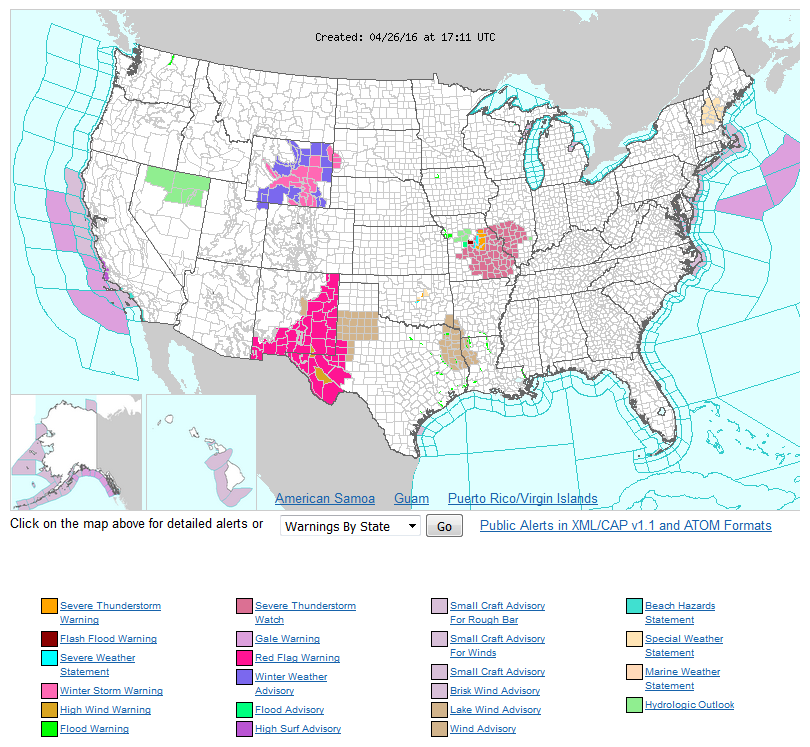 Quick Example/Scenario
Priority List
SPC High or Moderate Risk
Volcanic eruptions impacting the US or US Territories
SPC Enhanced Risk
Major Hurricane (CAT 3-5) forecast to make landfall to US or US Territories Day 1 or 2
Event or circumstance with national importance requiring elevated DSS (e.g… Super Bowl, Olympics, large hazmat event, etc…)
SPC Extreme Fire Weather criteria
Hurricane (CAT 1-2) forecast to make landfall to US or US Territories Day 1 or 2
SPC Marginal or Slight Risk
SPC Critical Fire Weather
WPC High or Moderate Risk of rainfall exceeding flash flood guidance or WFO issuance of Flash Flood Watch
LIFR Conditions (widespread) at Large and/or Medium FAA Hub Airports
Winter Storm Warning criteria (including blizzard and ice storm warning criteria)
Tropical Storm forecast to make landfall to US or US Territories Day 1 or 2
Volcanic eruptions not impacting US or US Territories, but within MDS-capable areas*
Observed or forecast blowing dust conditions of ¼ mile or less visibility
LIFR or worse conditions (widespread) over small FAA Hub Airports
Winter Weather Advisory criteria
SPC General Thunder
SAB responsibility interests for non-US/non-Canadian high impact weather conditions*
Canadian Operational Need (requested from Canada per MoU)
Operations request from non-US/Canadian interests*
Satellite test activities
US research interests (non-operational, and coordinated through CIRA/CIMSS/SPoRT)
Canadian research interests per MoU
Non-US/Canadian research interests (non operational, and coordinated through CIRA/CIMSS/SPoRT)
* See Mode 4 Requests
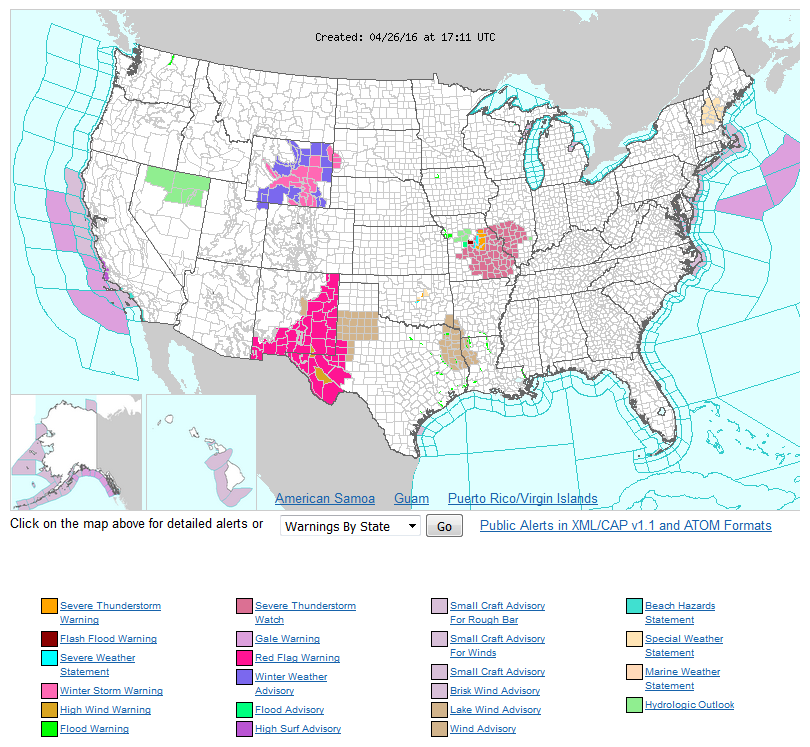 Quick Example/Scenario
4
3
5
1
2
6
Stacking and Lining UP
30 second scan (2 MDS overlaid) can be achieved with both MDSs if no additional phenomenon need coverage

 2 MDSs can be adjacent for a large phenomenon (e.g. long squall line) if no additional phenomenon with higher priority need coverage
Included with Each Request:
Which satellite (East/West)
Center Point lat/lon
Start date/time
End date/time
Reason, or phenomenon
Research-Related Requests
Coordinated through CIRA, CIMSS, SPoRT, DoD, NESDIS-STAR

 Above agency coordinates with NESDIS-SAB

 SAB coordinates with SDM

 Priority is below anything operational
At end of Request Period
SOCC will move the MDS back to the default position, unless another Request has been received.
Mode 4 Requests
Full Disc every 5 minutes
 No Meso Domain Sectors

 Active phenomenon too numerous to be covered by CONUS or 2 MDS areas:
 Multiple active volcanoes
 Multiple hurricanes/tropical systems 

 Largely driven by SAB awareness of non-CONUS activity
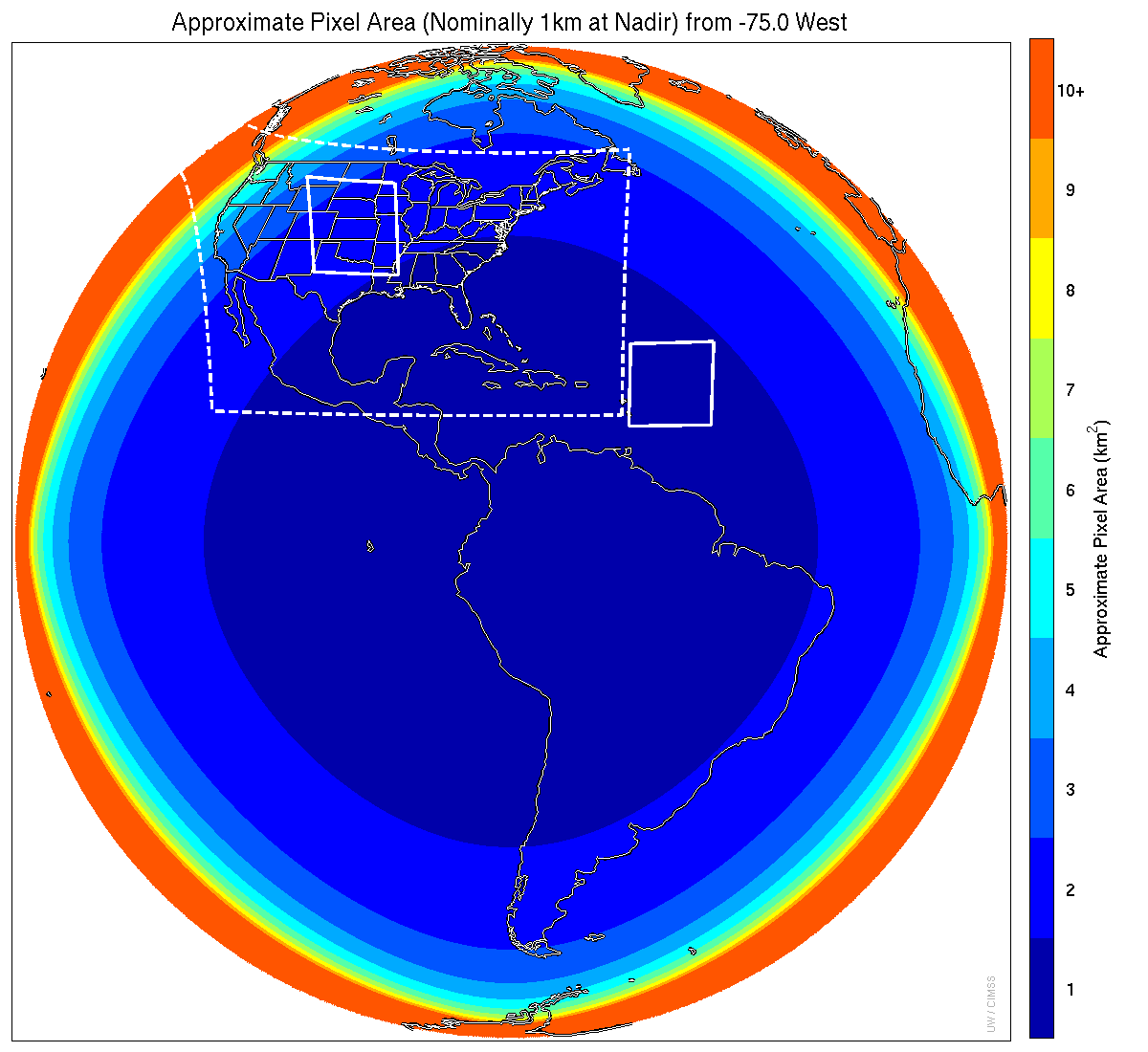 Meso-scale box locations are movable
1 min
5 min
1 min
15 min
MODE 3
Courtesy of Tim Schmit
[Speaker Notes: 1-km2 spatial resolution at satellite nadir.  Pixel Areas are approximate.  Each bin is rounded to the nearest 1km2 until we get to 9.5km2 and then all are binned into the red 10+ area. So the first, dark blue, ring covers pixel areas from 1 to 1.49km2 and is labeled “1”, above 1.5 to below 2.5km2 goes into the next ring and is called “2”, etc.   GOES-East location.  Proposed CONUS sector, approved by the NWS NOAT.   Two meso-scale image sectors shown; these are selectable.  The same central lat/lon used for these mesoscales produces a different sized and shaped area for different satellite locations.]
Other Details…
ABI can switch MDS locations in a matter of seconds (well under 1 minute), so no need for advanced notice

 Minimal impact from eclipse periods

 Plan may evolve with experience using Mode 3
Finalizing SOP within NWS
Content is written 
 Submission to NCEP SDM for feedback
 Submission to NWS NOAT for feedback
 Final adjustments and modifications 
 NWS NOAT endorsement/approval
Thank You
Suggestions for the Plan ?

 Questions ?
dan.nietfeld@noaa.gov